My town and region
Mimrová Klára
Basic information about Varnsdorf
Country: Czech Republic
Region: Ústí nad Labem
District: Děčín
Area: 26.21 km2
Population: 15 429
Varnsdorf
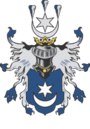 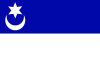 History of Varnsdorf
The original village has been founded in 1357
Year 1570 Varnsdorf became an independent dominion
In 1849 there was a merging of six villages and Varnsdorf as we know it today has been created
It was the largest village in the Austro-Hungarian Empire
28th July 1868 Varnsdorf officially became a town
Culture
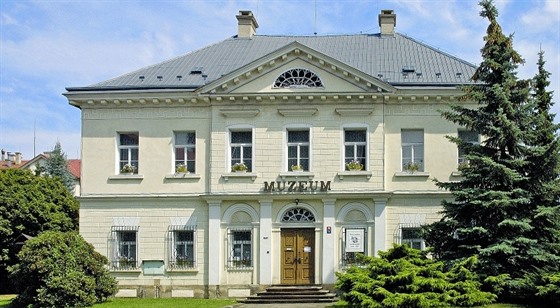 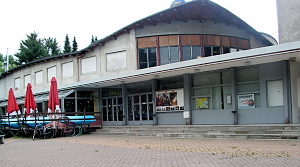 Historical sights
In the city there are 5 churches
Hrádek 
Plague Column Nejsvětější Trojice in the street Pohraniční stráže
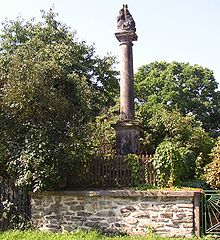 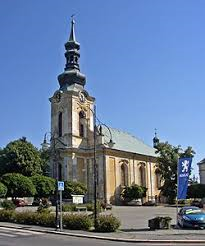 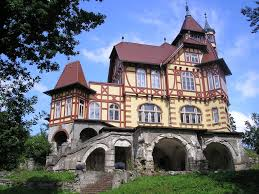 Schools and education
8 kindergartens
Special school
Two secondary schools
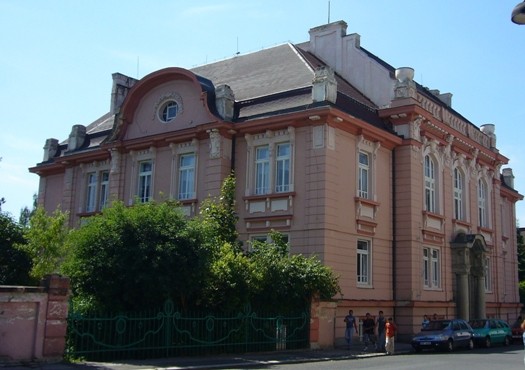 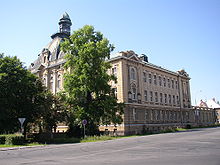 Natural environment
River Mandava 
Špičák
Parks 
Ponds
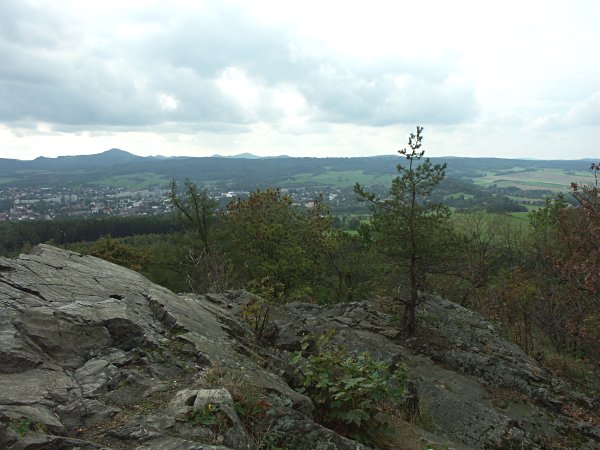 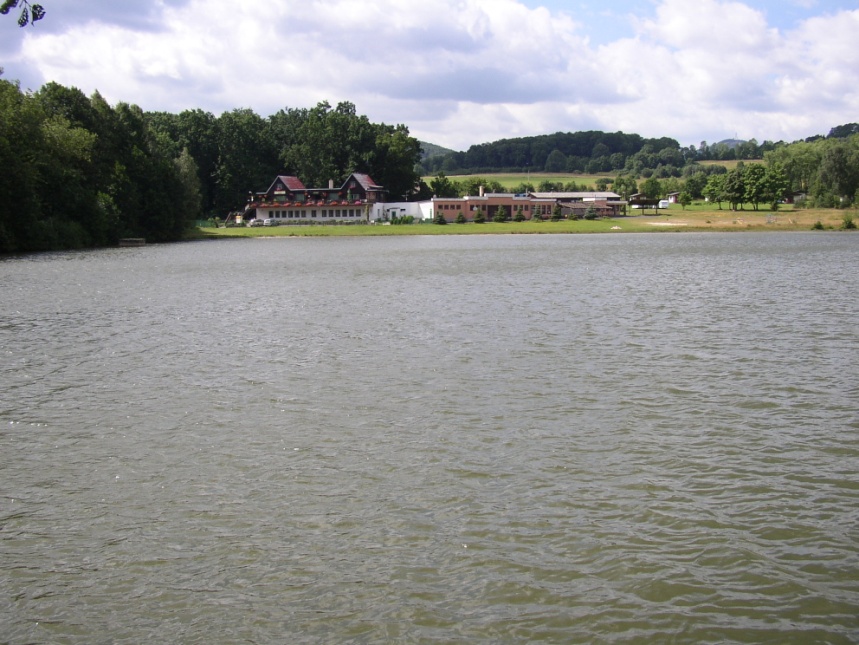 Free time
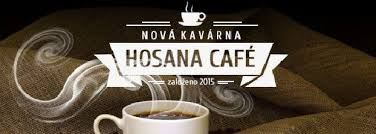 Cafes
Restaurants
Sport areas
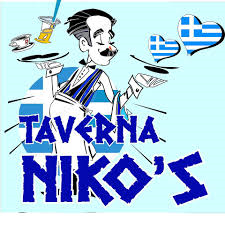 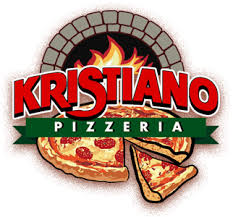 Answer the questions
How many people live in Varnsdorf?
In which year Varnsdorf arose?
In which year Varnsdorf became the town?
Name some historical sights in Varnsdorf
Which river flows through Varnsdorf?
Name one pond in Varnsdorf
Vocabulary
arose – vznikl
dominion – panství 
colloquially – hovorově
Sources
https://cs.wikipedia.org/wiki/Varnsdorf
https://www.varnsdorf.cz/cz/o-varnsdorfu/historie/historie-datech.html
https://cs.wikipedia.org/wiki/Varnsdorfský_rybník
Google images